Soil Dynamics
By: M. Iman Khodakarami (Associate Prof. of Earthquake Eng.)
Email: Khodakarami@semnan.ac.ir ; I.Khodakarami@gmail.com
Phone: (+98) 23- 31535243
Civil Eng. Faculty,
Semnan University
Properties of dynamically loaded soils
A variety of laboratory tests as well as field techniques are available, each having its own limitations as well as advantages. 
Some of these tests are specifically developed for measuring properties of dynamically loaded soils whereas some are modified versions of tests used in the domain of traditional soil mechanics. 
Some of these methods are suitable for small strain range whereas some are suitable for large strain range. The range of strain of interest usually dictates the type of equipment/method to be used which in turn depends on the problem to be analyzed at hand. 
Some of these equipment are very specialized, expensive and require special training to use and interpret the results. 
It is worth noting that soil behavior over a wide range of strains is nonlinear and on unloading follows a different stress-strain path forming a hysteresis loop.
Field Test Measurements
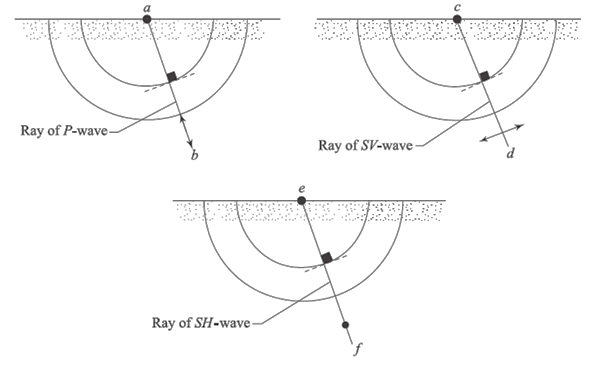 Reflection and Refraction of Elastic Body Waves
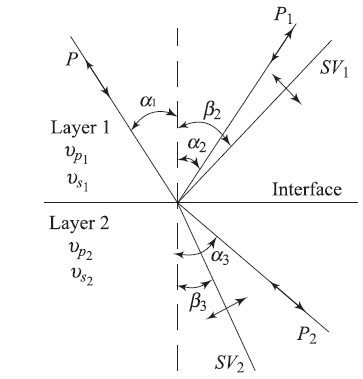 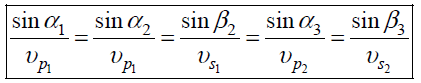 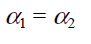 Reflection and Refraction of Elastic Body Waves
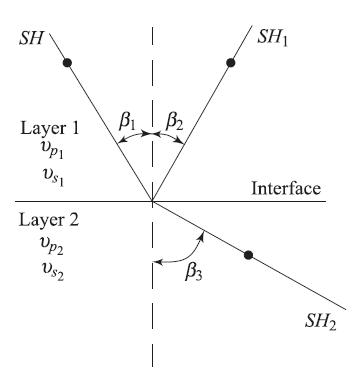 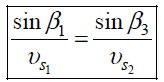 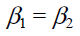 Reflection and Refraction of Elastic Body Waves
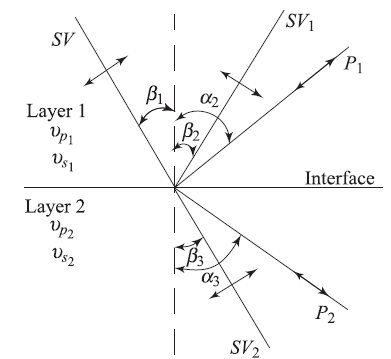 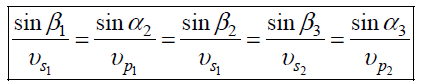 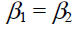 Seismic Refraction Survey (Horizontal Layering)
Seismic refraction surveys are sometimes used to determine the wave propagation velocities through various soil layers in the field and to obtain thicknesses of each layer.
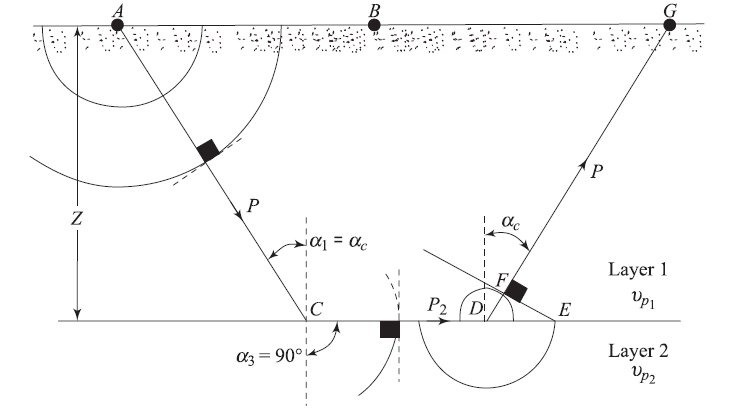 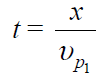 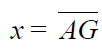 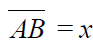 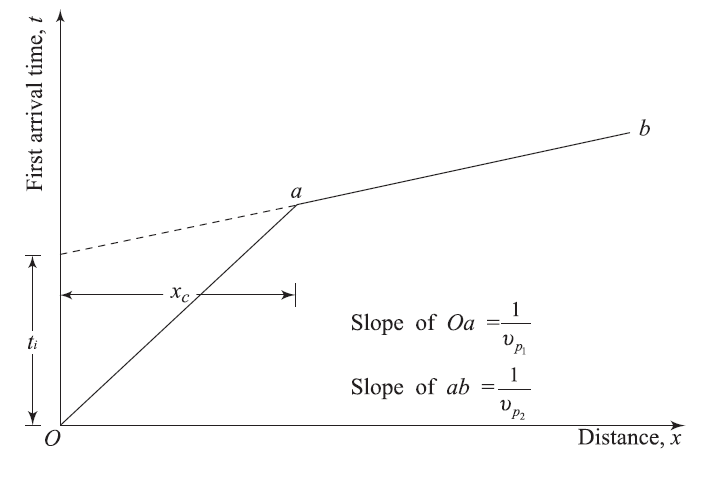 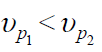 Seismic Refraction Survey (Horizontal Layering)
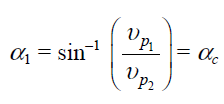 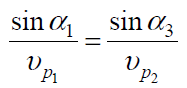 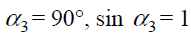 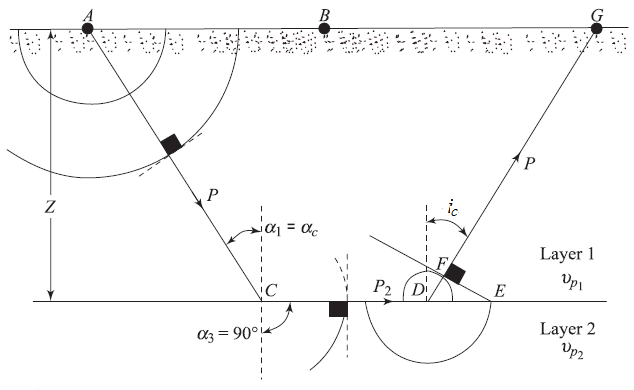 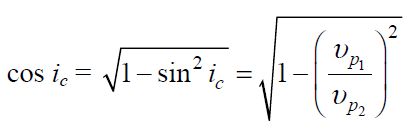 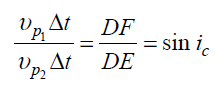 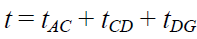 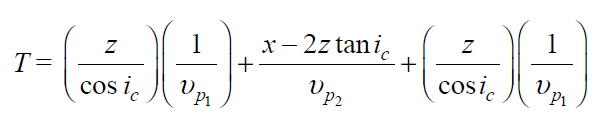 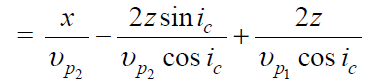 Seismic Refraction Survey (Horizontal Layering)
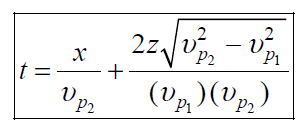 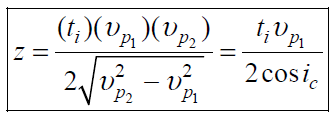 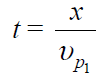 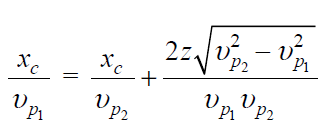 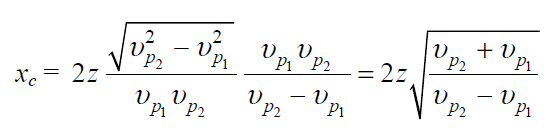 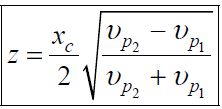 Refraction Survey in a Three-Layered Soil Medium
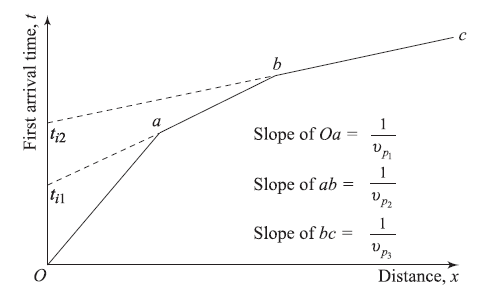 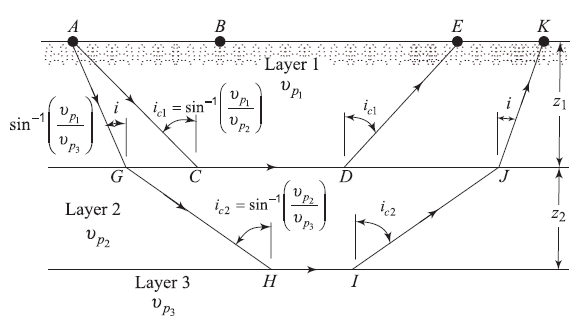 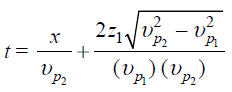 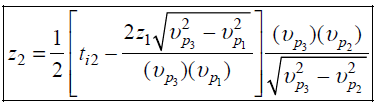 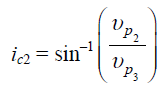 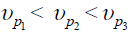 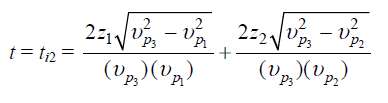 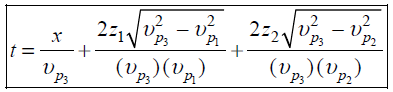 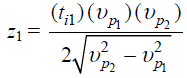 Refraction Survey for Multilayer Soil
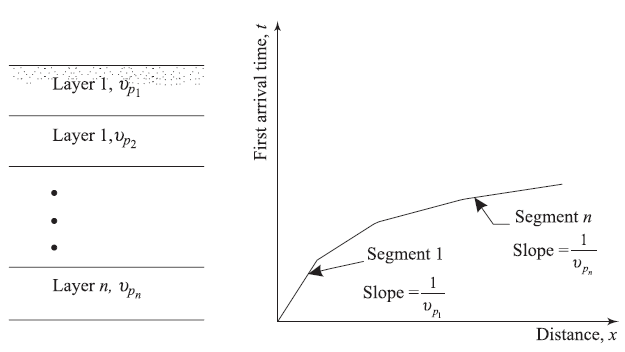 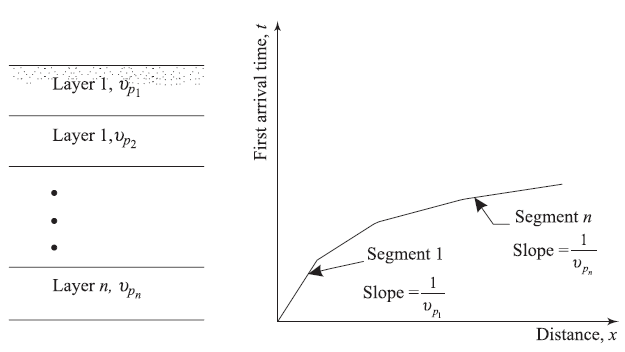 Refraction Survey in Soils with Inclined Layering
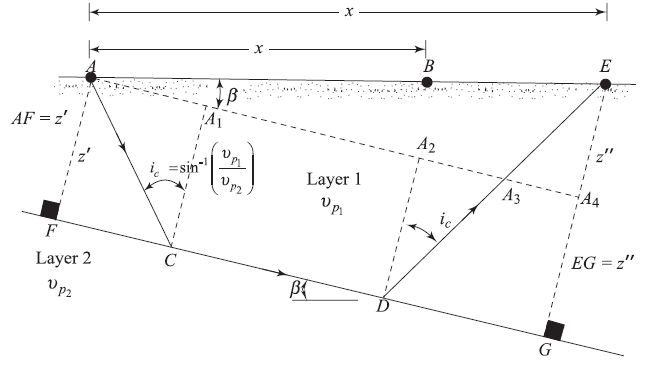 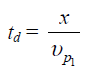 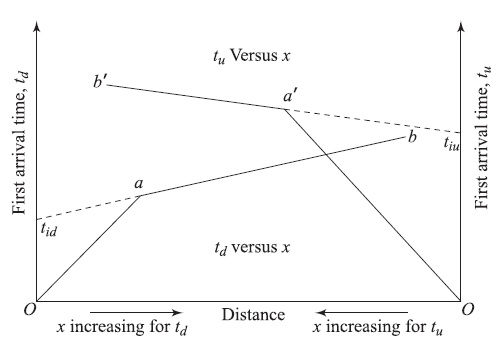 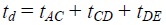 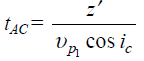 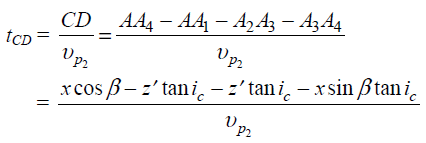 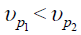 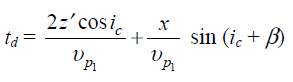 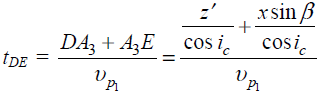 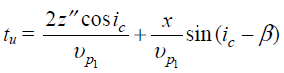 Refraction Survey in Soils with Inclined Layering
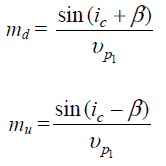 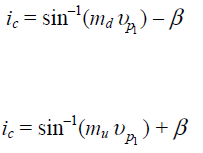 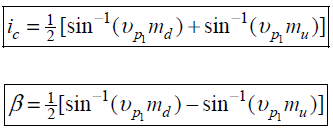 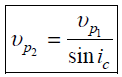 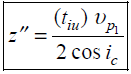 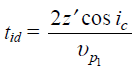 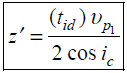 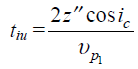 Reflection Survey in Soil (Horizontal Layering)
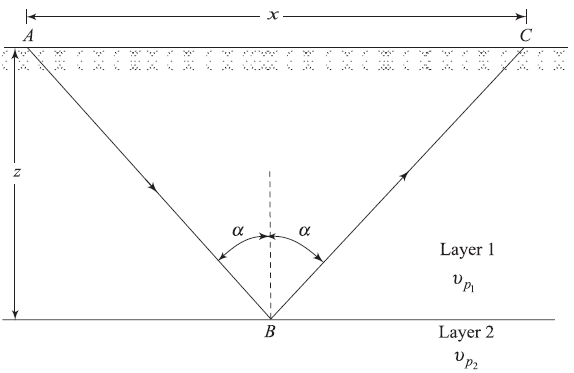 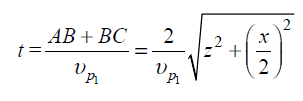 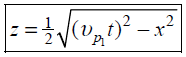 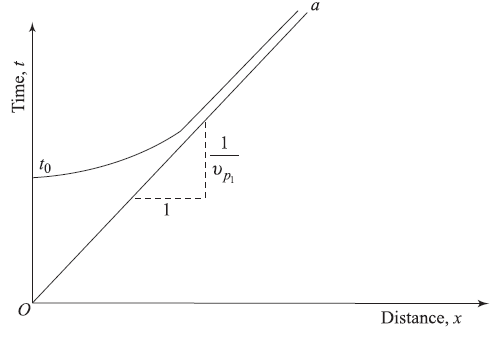 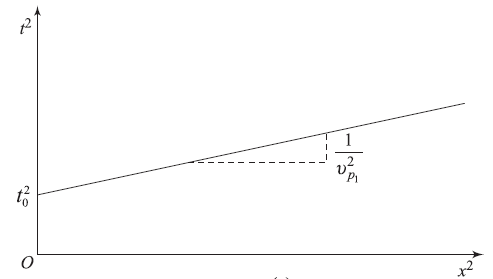 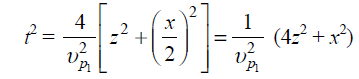 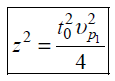 Reflection Survey in Soil (Inclined Layering)
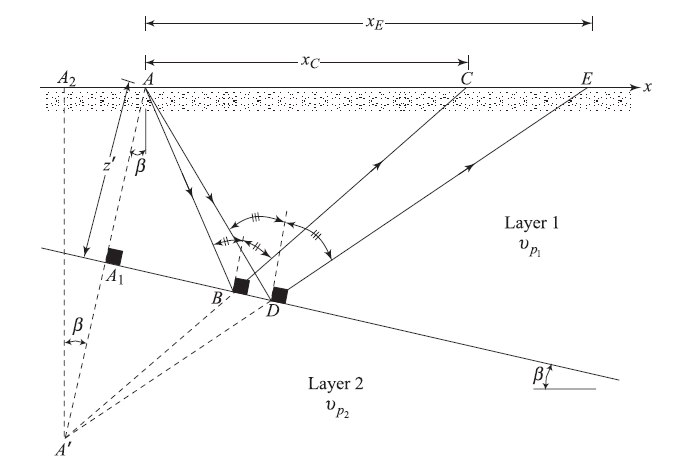 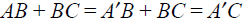 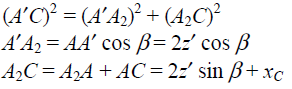 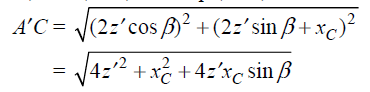 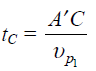 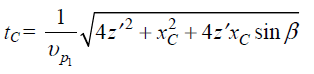 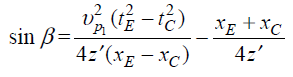 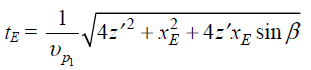 Reflection Survey in Soil (Inclined Layering)
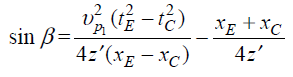 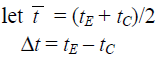 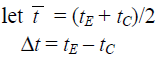 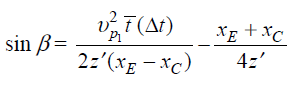 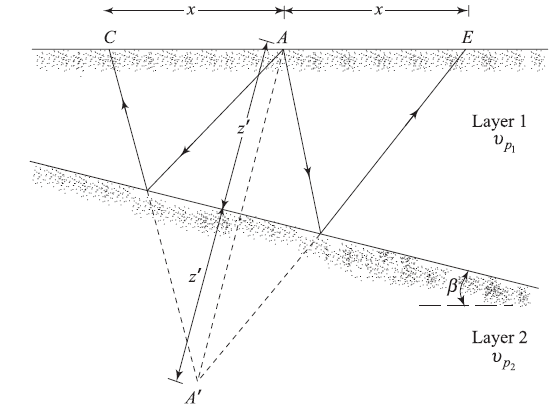 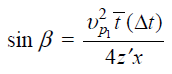 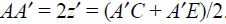 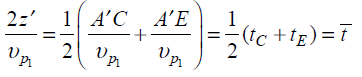 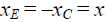 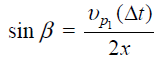 Subsoil Exploration by Steady-State Vibration
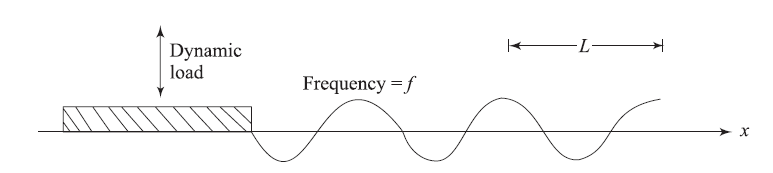 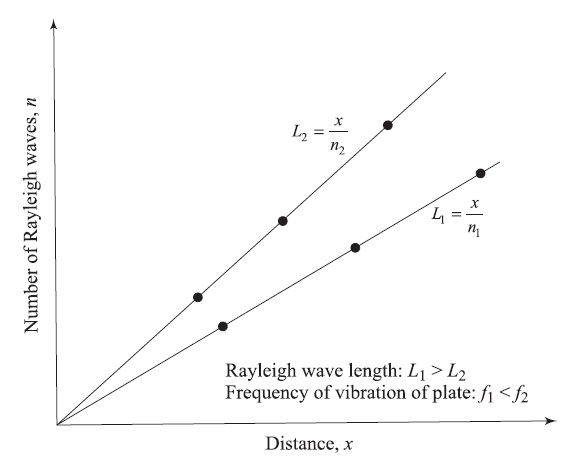 Rayleigh waves velocity :
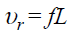 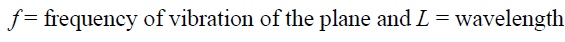 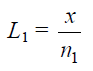 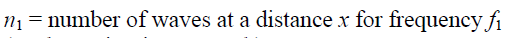 Subsoil Exploration by Steady-State Vibration
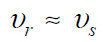 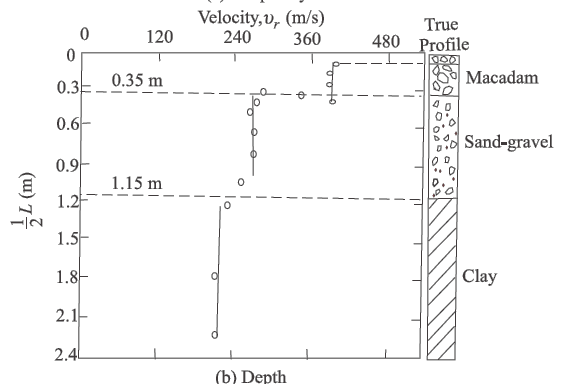 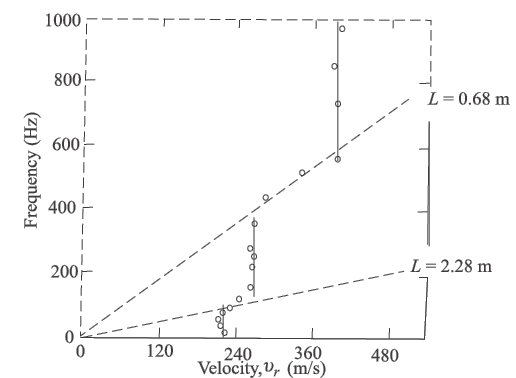 Soil Exploration - Shooting Down the Hole
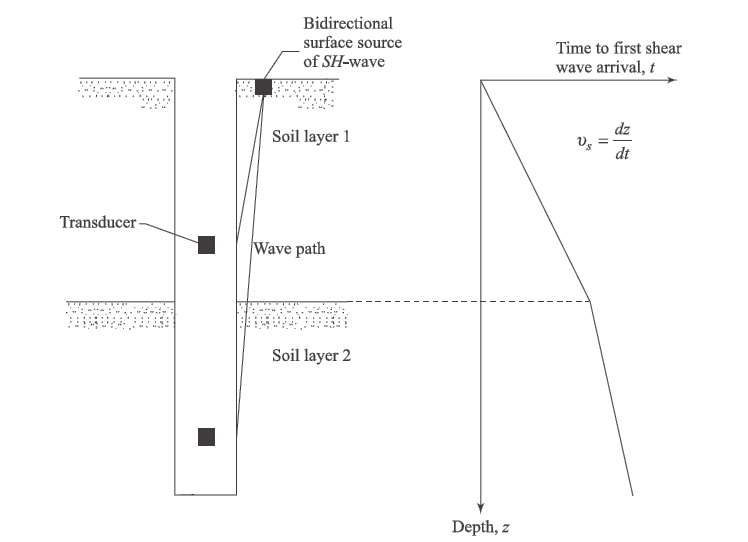 SH-Waves
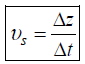 Soil Exploration - Cross-Hole Shooting
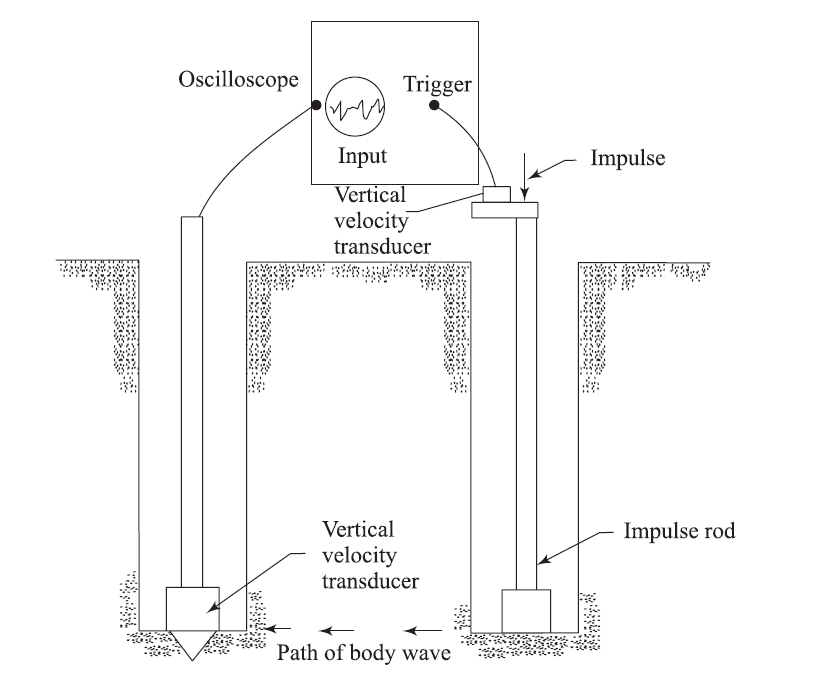 SV-Waves
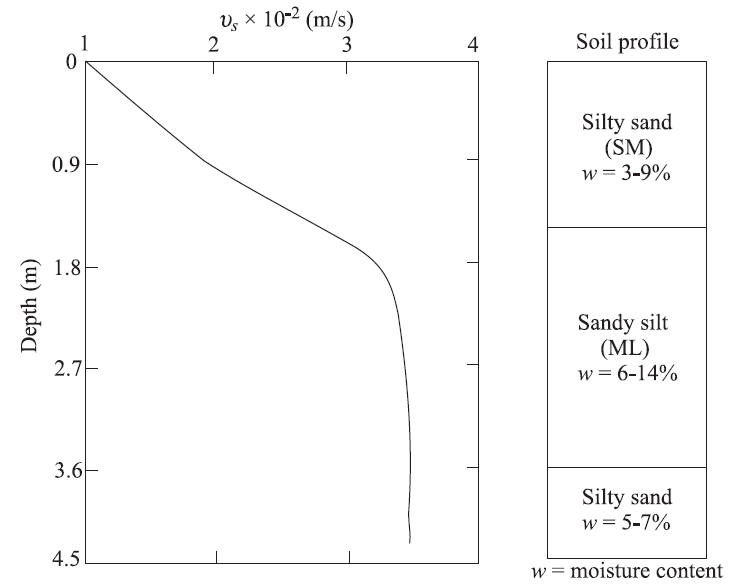 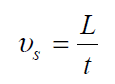 Cyclic Plate Load Test
The cyclic field plate load test is similar to the plate bearing test conducted in the field for evaluation of the allowable bearing capacity of soil for foundation design purposes. The plates used for tests in the field are usually made of steel and are 25 mm thick and 150 mm to 762 mm in diameter.
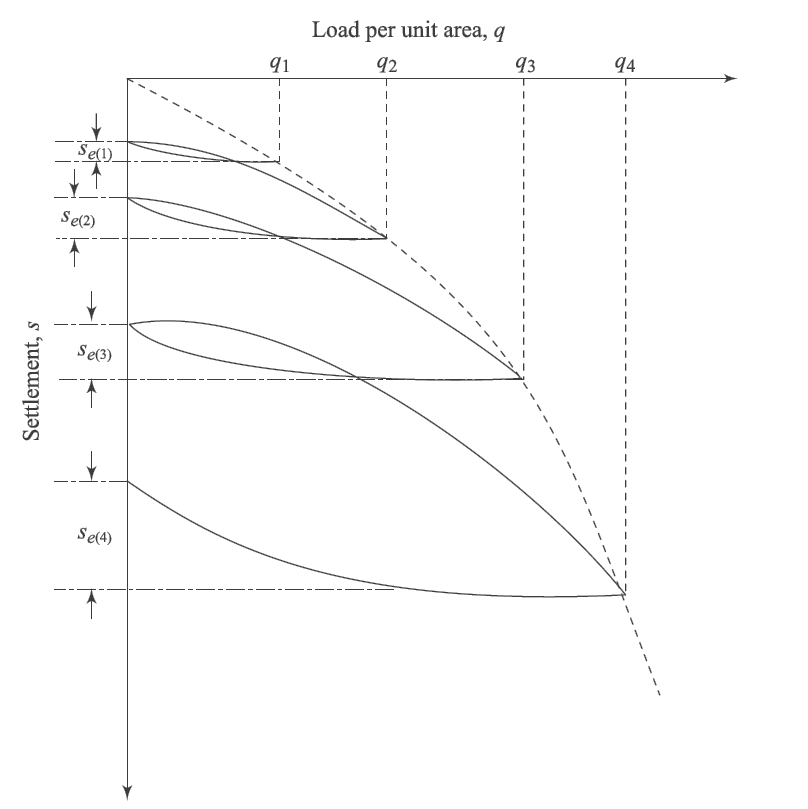 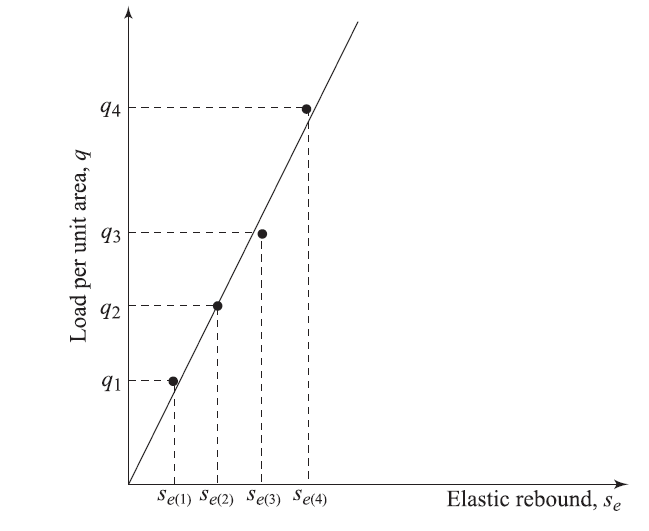 Cyclic Plate Load Test
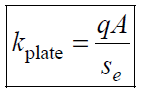 Spring Constant k:
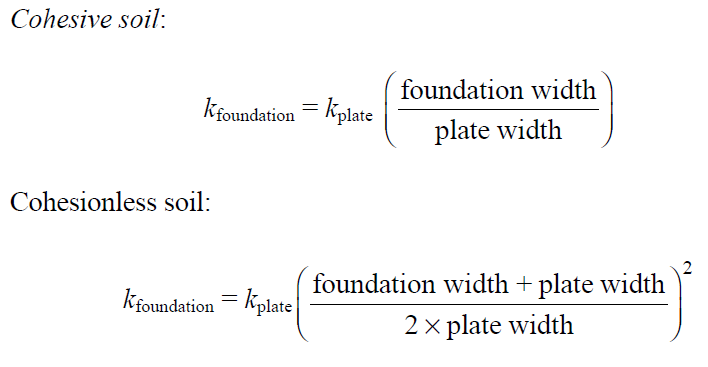 Cyclic Plate Load Test
Shear Modulus (G):
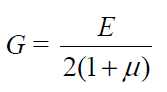 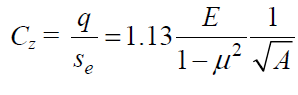 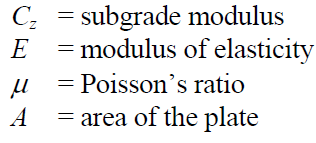 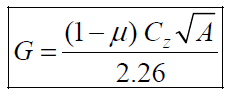 Correlations for Shear Modulus and Damping Ratio
Number of cycles of dynamic load application, 
Magnitude of dynamic stress
Level of dynamic strain
Degree of saturation
Confining pressure
Dynamic pre-strain
Type of soil
Frequency
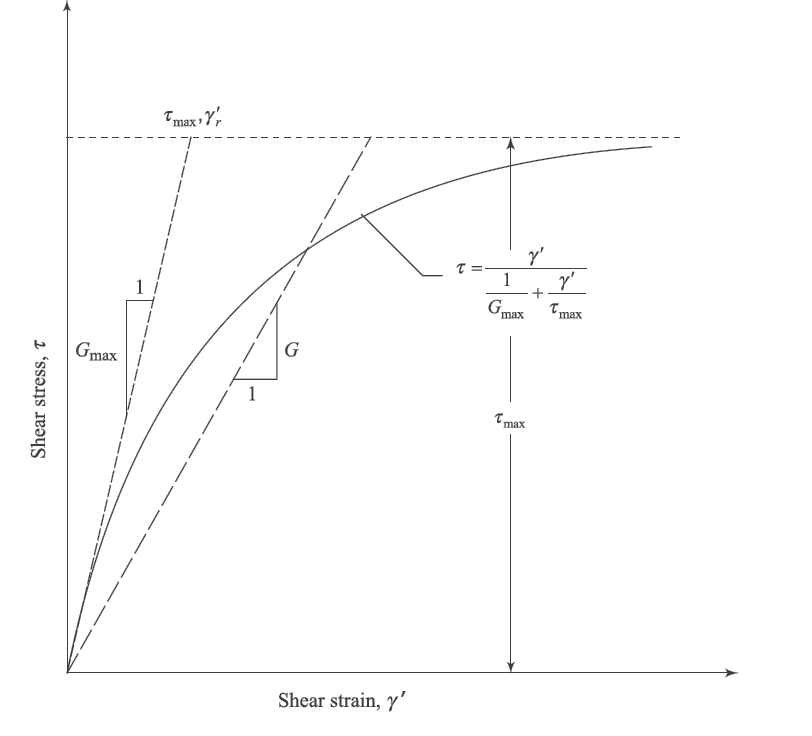 Correlations for Shear Modulus and Damping Ratio
Shear Modulus and Damping Ratio in Sand,
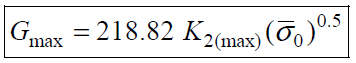 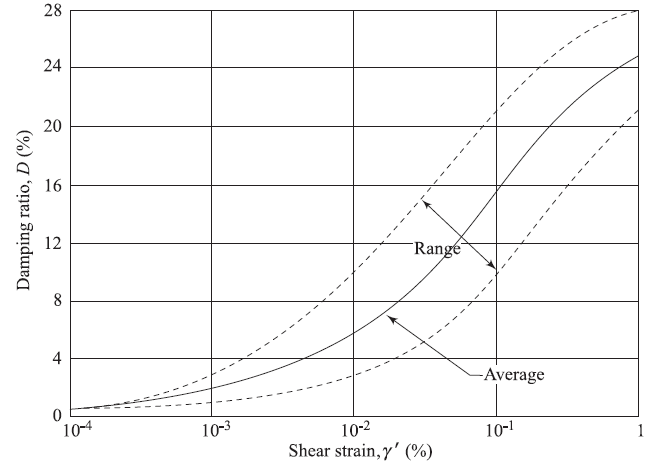 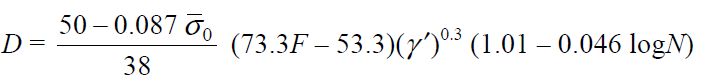 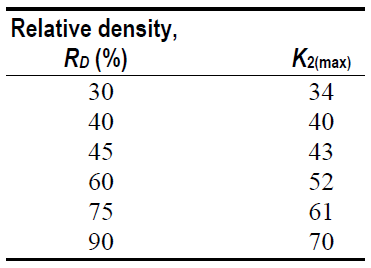 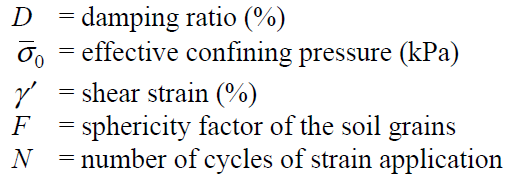 Correlations for Shear Modulus and Damping Ratio
Shear Modulus and Damping Ratio for Gravels
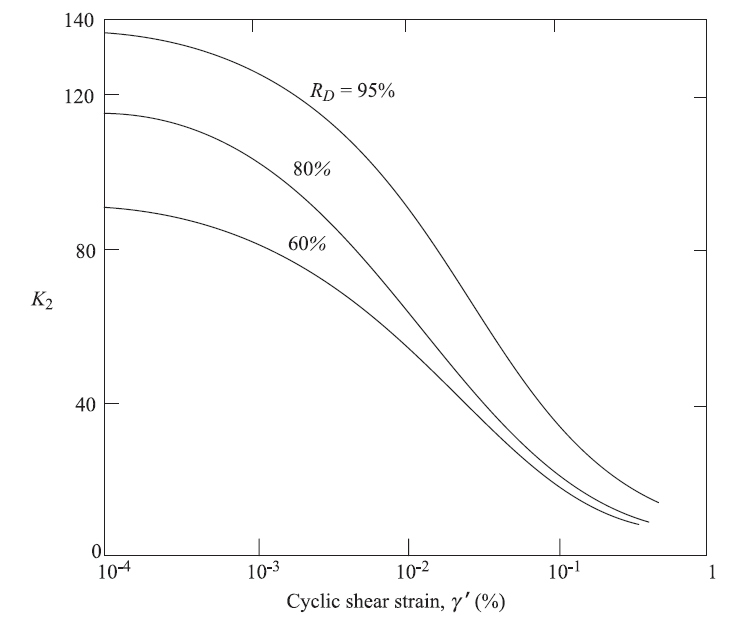 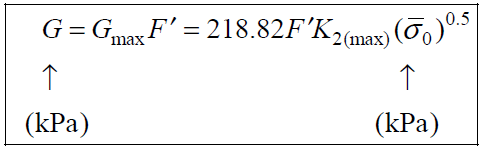 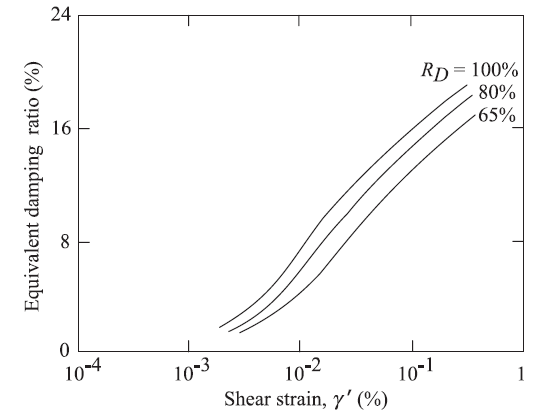 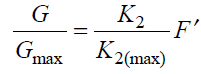 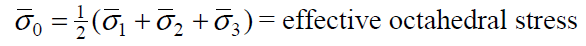 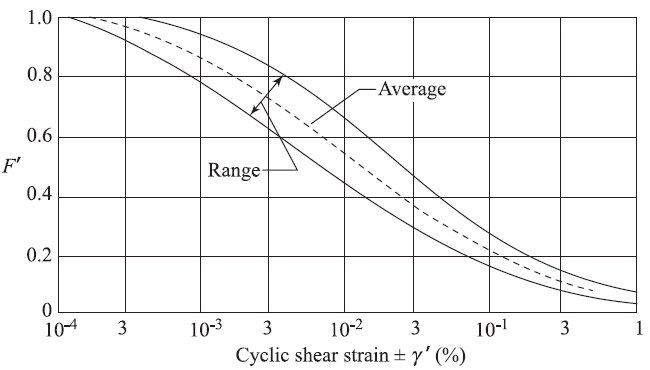 Correlations for Shear Modulus and Damping Ratio
Shear Modulus and Damping Ratio for Clays
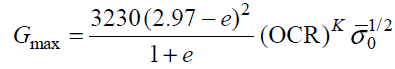 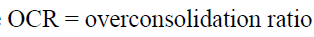 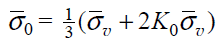 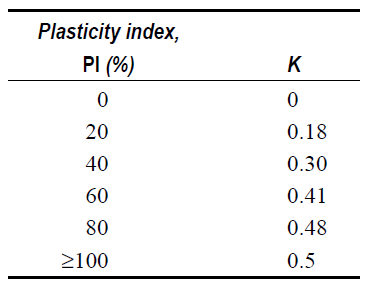 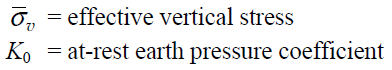 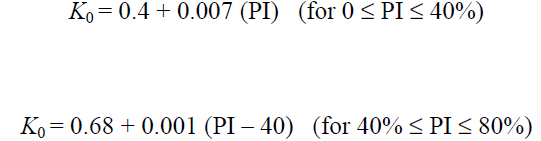 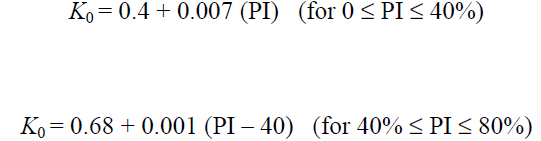 Correlations for Shear Modulus and Damping Ratio
Shear Modulus and Damping Ratio for Clays
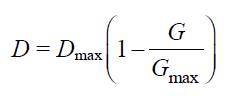 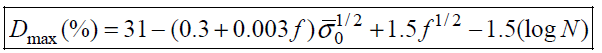 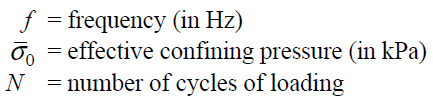 Correlations for Shear Modulus and Damping Ratio
Shear Modulus and Damping Ratio for Lightly Cemented Sand
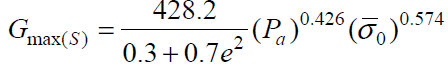 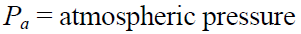 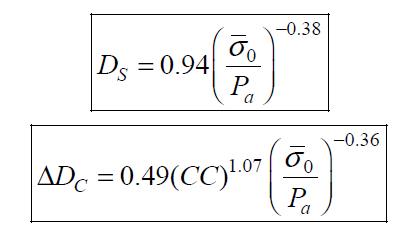 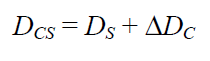 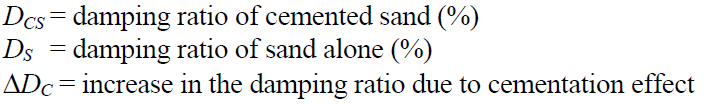 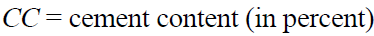